T.C.                                                                AKDENİZ ÜNİVERSİTESİ                                        TEKNİK BİLİMLER MESLEK YÜKSEKOKULU                                                          ELEKTRİK VE ENERJİ BÖLÜMÜ                                 GAZ VE TESİSATI TEKNOLOJİSİ PROGRAMI
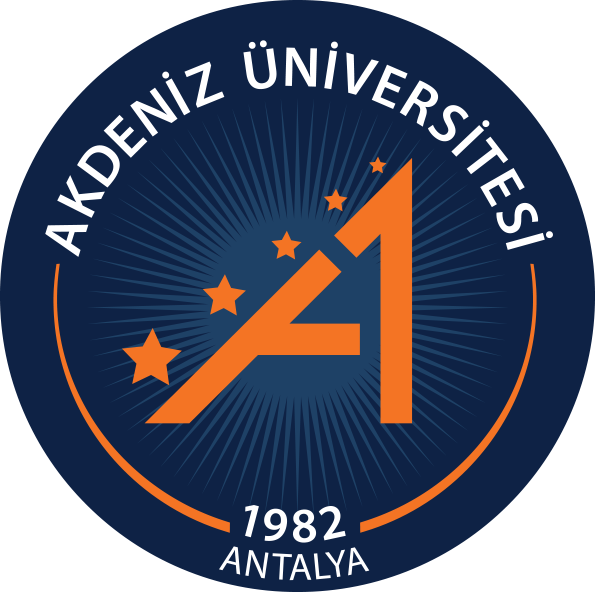 Hazırlayanlar 
Savaş YALIÇ 
Birdal COŞKUNÖZ 
Melih Görkem BİLGİN
Asansör Nedir ve Mekanik Donanımları Nelerdir
1/32
İÇERİK
Asansör Nedir?
Mekanik donanımları 
      2.1. Kabin 
      2.2. Patenler 
      2.3. Kat Kapıları 
      2.4. Klavuz Raylar 
      2.5. Karşı Ağırlık 
      2.6. Hız Regülatörü 
      2.7. Paraşüt Tertibatı 
      2.8. Son Kat Şalteri 
      2.9. Tamponlar
2/32
1 . Asansör Nedir
Asansörler yük ve insanları klavuz raylar arasında hareketli kabin veya platform ile düşey doğrultuda yapının belli duraklarına taşımaya yarayan elektrikli araçlardır
3/32
2.Asansör Mekanik Donanımları
2.1     KABİN 
Asansör kabini yük ve insanların katlar arasında kullanılan çelik profil iskeleti ile askı halatlarına bağlı kapılı veya kapısız çelik konstirüksiyonlardır
4/32
Şekil-1
Standart asansör kabin iç görünümü
5/32
2.2.Patenler
Kabin ve karşı ağırlık ayrı ayrı klavuz rayına patenler ile alt ve üst kısımlarından klavuzlanmaktadır klavuz yapan patenler üç şekildedir 
Kayan patenler 
Döner patenler 
Tekerlekli patenler
6/32
Kayan patenler
şekil-2
7/32
Döner patenler
Şekil-3
8/32
Tekerlekli  patenler
Şekil-4
9/32
2.3 Kat Kapıları
Asansör duraklarındaki kapılar basit yarı otomatik (çarpma kapı) yada otomatik olabilirler her türlü halde güvenlik için kapı tam kapanmadan ve sürgülü emniyet sağlanmadan kabin hareket etirilmemeli aynı zamanda kabinin bulunmadığı durakta kat kapısı açılmamalıdır
10/32
Otomatik Kapılar
Şekil-5
Şekil-6
11/32
Çarpma Kapılar
Şekil-7
Şekil-8
12/32
2.4. Klavuz Raylar
Asansör tesisinde kabini ve karşı ağırlığı düşey hareketlerde ayrı ayrı klavuzlamak ve yatay hareketlerini minimuma indirmek paraşüt tertibatının çalışması durumunda kabini durdurmak maksadıyla kullanılır genelikle soğuk çekme çelik T ptofileri kullanılır
13/32
Çelik ray
Şekil-9
14/32
Kabin kılavuz rayları
Asansör kuyu dibi
Şekil-10
15/32
2.5 Karşı Ağırlık
Kabin ağırlığını ve tam yükünde 0,4 yada 0,5 ini karşılayacak değerde seçilir karşı ağırlık çelik bir çerçeve yardımcı ağırlıklar ve çelik çerçeveye tutturulmuş yönlendirme elemanlarından oluşmaktadır
16/32
Karşı ağırlık
Karşı ağırlık patenleri
Çelik konstüriksiyon
Halat bağlantı elemanları
Ağırlık baritleri
Şekil-11
Karşı ağırlık
Karşı ağırlık
17/32
2.6 Hız Regülatörü
Asansör iniş hızı  nominal değerini %25 kadar aştığı takdirde paraşüt tertibatını harekete geçirerek paraşüt frenini etkiler ve motor elektriğini keser regülatör halatı kabinin hareketini regülatör kasnağına iletir aşırı hız halinde sıkıştırılan bu halat paraşüt mekanizmasını harekete geçirir
18/32
Kasnak
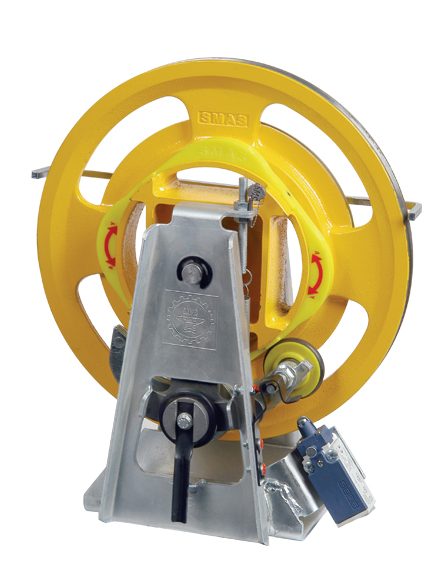 Halat kanalı
Hız regülatörü
Şekil-12
Emniyet kontağı
Gövde
19/32
Hız regülatörü çalışma düzeni
Şekil-13
Kabin
20/32
2.7 Paraşüt Tertibatı
Halat kopması veya iniş hızının aşırı derecede artması halinde asansörü klavuz raylar üzerinde frenleyerek durdurur kabinin alt ve üst kirişlerine yerleştirilir
21/32
Paraşüt tertibatı (fren tertibatı)
Patenler
Çelik konstirüksiyon (süspansiyon)
Paraşüt mekanizması
Regülatör halat bağlantı mekanizması
Emniyet kontağı
Ray boşluğu
Şekil-14
22/32
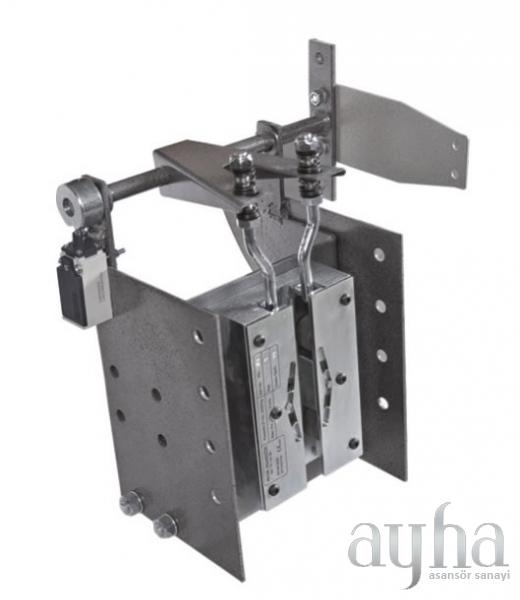 Paraşüt Tertibatı
Şekil-15
23/32
2.8 Son Kat Şalteri
Son kat şalteri kabinin en alt ve en üst durumlarını sınırlar kabine tespit edilirler veya makine dairesi zeminine yerleştirilirler ve kabin tarafından çalıştılırlar
24/32
Son kat şalteri (sınır kesiciler)
Şekil-16
25/32
2.9 Tamponlar
Arıza yüzünden en alt durakta durmayıp yoluna devam eden kabin ve karşı ağırlığın zemine çarpmasını yumuşatmak üzere asansör hızına göre elastik yay veya hidrolik elemanlar kulanılır
26/32
Elastik tamponlar
Şekil-17
27/32
Yaylı tamponlar
Şekil-18
28/32
Hidrolik tamponlar
Şekil-19
Emniyet kontağı
29/32
Kuyu dibi tampon görünümü
Elastik tamponlar
Şekil-20
30/32
Kaynakça
Tüm bilgiler :  BİRSEN YAYIN EVİ  Doç.Dr C.Erdem İMRAK - Y.Doç.Dr.İsmail GERDEMELİ   İ.T.Ü MAKİNA FAKÜLTESİ  İSTANBUL 2000 ASANSÖRLER VE YÜRÜYEN MERDİVENLER KİTABINDAN ALINMIŞTIR 
Şekil-1:   http://www.aydogduasansor.com/wp-content/uploads/2015/07/kab-7.jpg
Şekil-2:   http://www.bmfasansor.com/upload/images/urunler/50lik-l-tipi-teflon-agirlik-pateni-bmf-asansor-40914-4968989236-b.jpg 
şekil-3:   http://www.bmfasansor.com/upload/images/urunler/70lik-teflon-kabin-pateni-bmf-asansor-40914-4934911458-b.jpg 
şekil-4:   http://www.araskalip.com/upload/resim_86.jpg 
şekil-5:   http://www.bsbasansor.com.tr/upload/images/urunler/fermator-otomatik-kabin-kapisi-bsb-asansor-41812-0522862616.jpg 
şekil-6:   http://images.ticiz.com/337873_w640_h640_imagescahgfqy6.jpg 
şekil-7:   http://www.assen.com.tr/resimler/kapi/7b.jpg 
şekil-8:   http://www.assen.com.tr/resimler/kapi/8b.jpg 
şekil-9:   http://lifterasansor.com.tr/foto/asray1.jpg 
şekil-10: http://www.akademiyalitim.com/FileUpload/bs298444/UrunResim/26368378.jpg
31/32
Kaynakça
Şekil-11: https://store.donanimhaber.com/04/0a/93/040a93898c973966dc1d834ebcbd9c28.jpg 
şekil-12: https://olusumasansor.com/wp-content/uploads/2013/04/01011.jpg 
şekil-13: http://www.butunsinavlar.com/resimler/Asansor-Kabin-Donanimlari_img_79.jpg 
şekil-14: http://www.konyaelevator.com/upload/urundosyalari/98.jpg 
şekil-15: http://www.hmbk.com.tr/urunler/08-diger-asansor-ekipmanlari/ayhan/b/fren-blogu-2.jpg 
şekil-16: http://www.steigen.com.tr/images/clip_image008_0000.jpg 
şekil-17: http://www.doganasem.com/images/stories/urunler/dgn_tampon_lastigi.jpg 
şekil-18: http://www.sky-elevator.com/images/urunler/SKYAT-002.JPG 
şekil-19: http://www.bsbasansor.com.tr/upload/images/urunler/hidrolik-tampon-ce-16-bsb-asansor-41606-4843315046-s.jpg 
şekil-20: http://www.akademiyalitim.com/FileUpload/bs298444/UrunResim/26368378.jpg
32/32
Bizleri dinlediğiniz için teşekkür ederiz